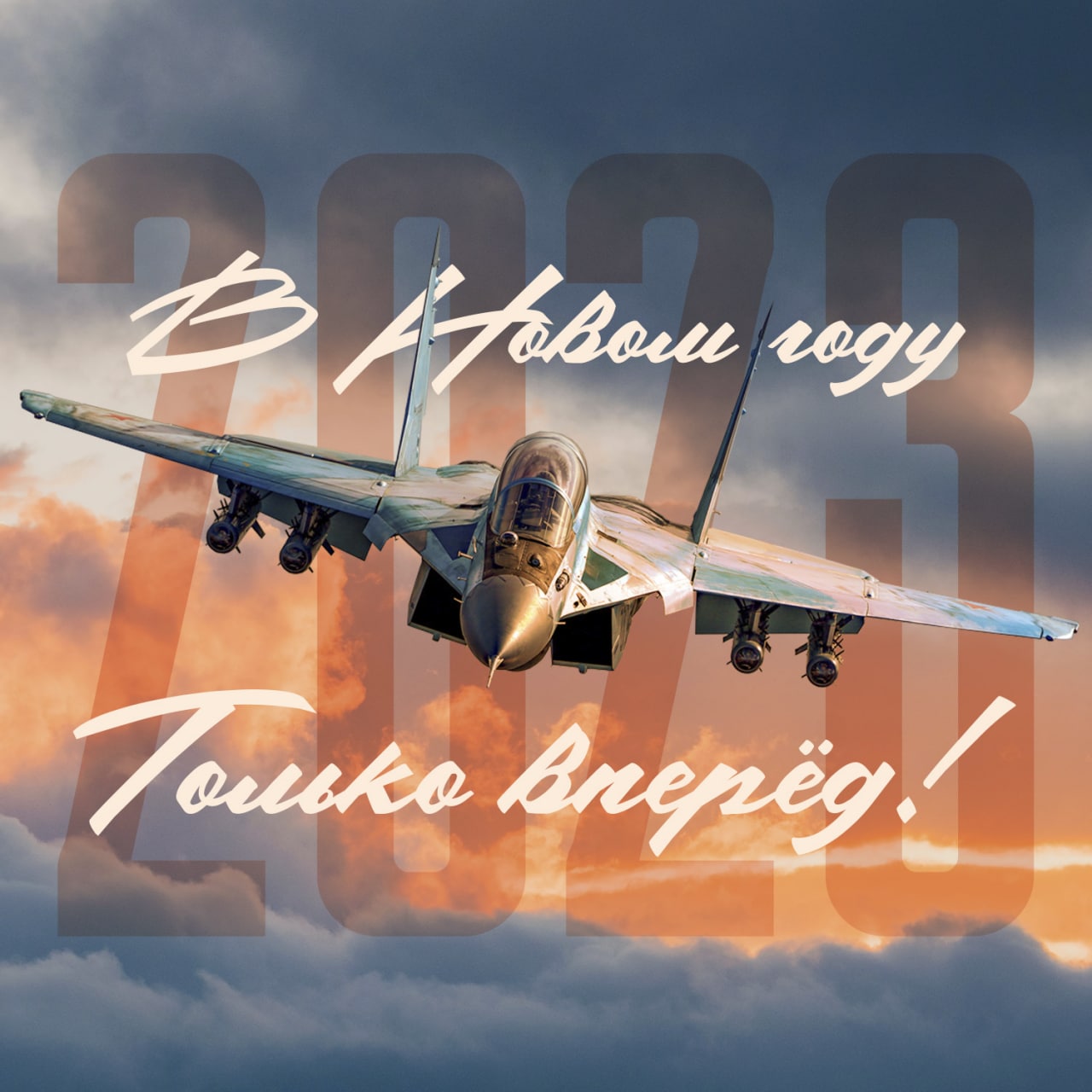 ПОВЫШЕНИЕ ПОЗНАВАТЕЛЬНОЙ АКТИВНОСТИНАХИМОВЦЕВ СРЕДСТВАМИ ГЕЙМИФИКАЦИИПРИ ОБУЧЕНИИ МАТЕМАТИКЕ
Авторы: Богданова Елена Алексеевна, преподаватель отдельной дисциплины (математика, информатика и ИКТ) филиала НВМУ в г. Мурманске, кандидат педагогических наук, доцент
Мурманск, 2023
ФГОС
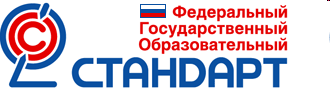 Одна из особенностей  стандарта:
три основные группы результатов
ЛИЧНОСТНЫЕ
МЕТАПРЕДМЕТНЫЕ
ПРЕДМЕТНЫЕ
САМООПРЕДЕЛЕНИЕ:
внутренняя позиция школьника;
самоидентификация;
самоуважение и самооценка
РЕГУЛЯТИВНЫЕ:
управление своей деятельностью;
контроль и коррекция;
инициативность и самостоятельность
Основы системы
научных знаний
Опыт «предметной» деятельности по получению,
преобразованию
и применению
нового знания
СМЫСЛООБРАЗОВАНИЕ:
мотивация (учебная, социальная);
границы собственного
знания и «незнания»
КОММУНИКАТИВНЫЕ:
речевая деятельность;
навыки сотрудничества
ПОЗНАВАТЕЛЬНЫЕ:
работа с информацией;
работа с учебными моделями;
использование знако-символических
средств, общих схем решения;
выполнение логических операций
сравнения, анализа, обобщения,
классификации, установления
аналогий, подведения под понятие
Ценностная и 
морально-этическая
ориентация:
ориентация на выполнение
морально-нравственных норм;
способность к решению моральных
проблем на основе децентрации;
оценка своих поступков
Предметные и метапредметные действия с учебным материалом
2
1. «Воспитание российской гражданской идентичности: патриотизма, уважения к Отечеству»; 2. Познавательные;  3. Результаты по предмету предельно конкретизированы.
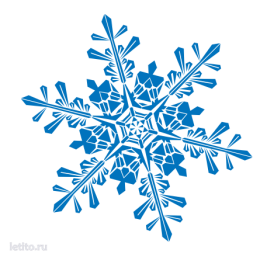 УУД на уроках математики
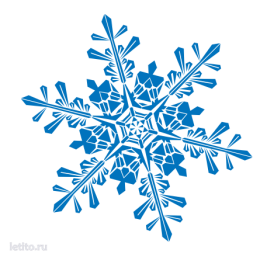 Геймификация – тренд современного образования
«Вся наша жизнь игра, а люди в ней актёры» - слова Уильяма Шекспира в XXI веке приобретают особую значимость, ведь теперь игра становится необходимым элементом современного образования.
Термин геймификация (gamification), впервые использованный в 2002 г. Ником Пеллингом, американским программистом и изобретателем, к 2010 г. стал популярным, а сегодня уже уверенно звучит во многих областях человеческой деятельности (бизнес, управление персоналом, здравоохранение, образование) и  применяется для обозначения особого способа решения задач разной степени сложности [1].
На данный момент понятие геймификации не определено однозначно. В большинстве источников данное понятие рассматривается как применение игровых элементов в неигровых ситуациях, часто для мотивации или влияния на поведение [2].
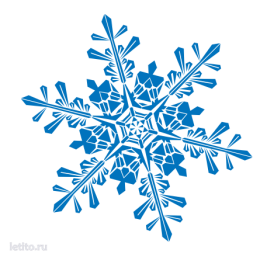 Геймификация – тренд современного образования
Появился даже особый термин — Edutainment, который объединяет в себе понятия «обучение» (education) и «развлечение» (entertainment). Практика геймификации учебного процесса вовлекает школьников в обучение, помогает развивать креативное мышление, «гибкие навыки», или soft skills, которые так важны в современном мире, а также находить пути взаимодействия с другими участниками процесса.
Геймификацию некоторые видят только как определенную игру. Но это не так. По ошибке многие могут считать, что добавление вариативности в домашних заданиях учеников и  начисляемые баллы это уже геймификация образования. Однако, если ввести рейтинговую систему оценивания, систему вознаграждения за выполнения заданий разного уровня, и режим соревнования, то это уже можно считать геймификацией [2].
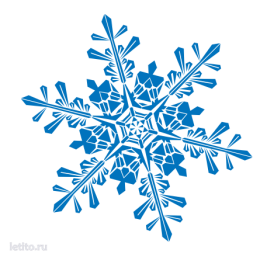 Геймификация – тренд современного образования
Учебные задания
 Физ. минутки (30 сек- 1 минута)
 Интерактивные платформы
Учебные задания
запишите д/з 
в дневник
Домашнее задание 
на  вторник, 10.01

§25, с. 172 в. 1-4 (у)
Юнга:      №677,  «3»
Мичман: №681,  «4»
Адмирал: №679. «5»
На уроке
9-10 б.–«5»
7-8 б.– «4»
5-6 б. – «3»
<5 б. – «2»
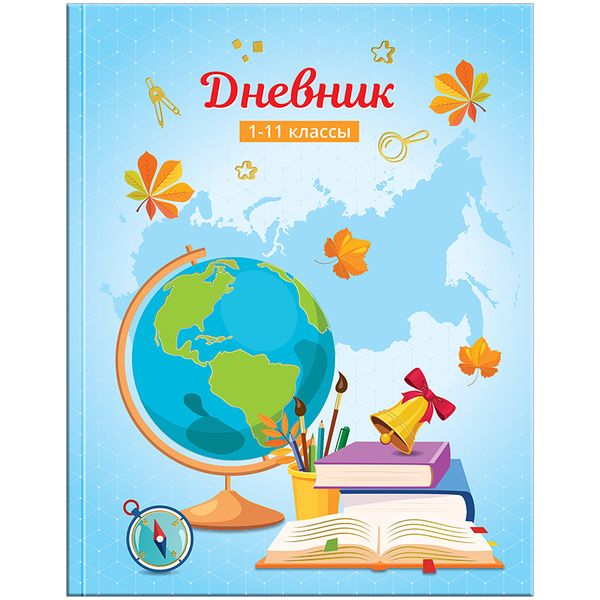 Накопительная оценка (средняя) за качество Д/З в конце изучения темы
Учебные задания
Примерные темы для создания игровых моментов внутри учебной темы: 

Экскурсия по училищу;
Разные рода войск;
Профессии;
Учёные;
Персоны;
Корабли и люди
5 класс
Учебные задания
Начертите таблицу 9ⅹ2 клеток.
Решите примеры. Заполните таблицу соответствующими буквами.
1700
130
150
119
2009
10505
1500
6730
109
6) 552+200:10=
7) 500:100+104=
8) 100:2+502=
9) 5002+1000:2=

41725=
951:5+100=
9500+100:2+955=
56732=
9552+99=
У
И
Л
Ч
Е
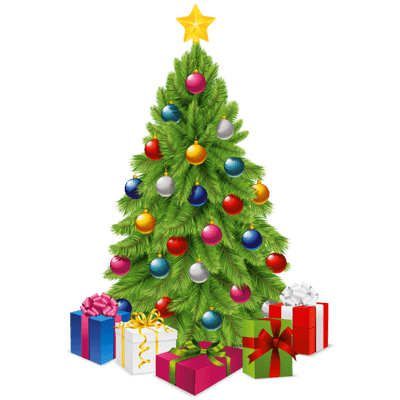 Ь

Т
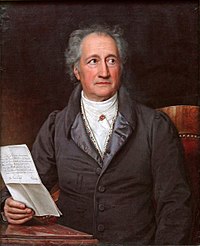 Те, у которых мы учимся, правильно называются нашими учителями, но не всякий, кто учит нас, заслуживает это имяИоганн Вольфганг Гёте (1749—1832) немецкий поэт, государственный деятель, мыслитель, философ и естествоиспытатель
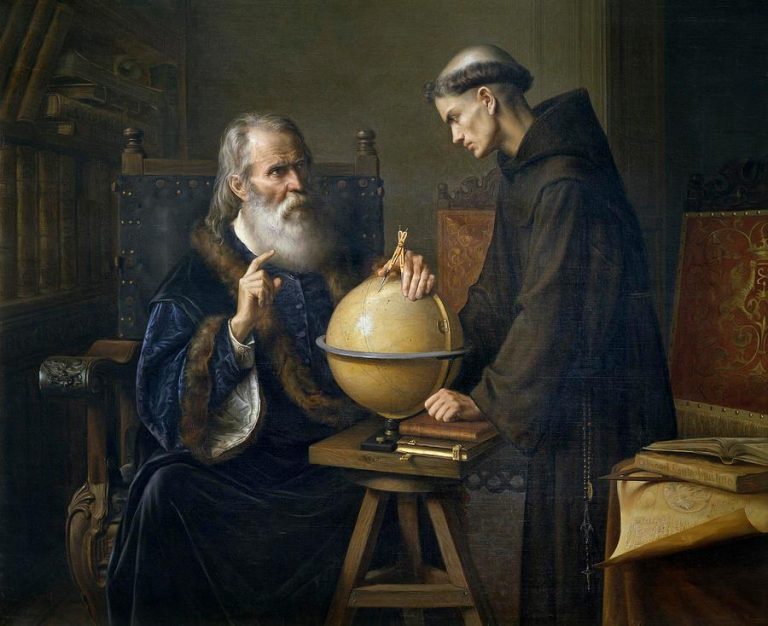 Д
Р
Ы
Я
М
О
К
И
Р
И
Р
О
О
И
К
И
М
М
О
З
В
П
Т
Г
Е
А
И
И
Р
Р
О
Р
О
О
Д
А
Т
К
И
И
М
Ы
К
О
М
А
Я
М
Т
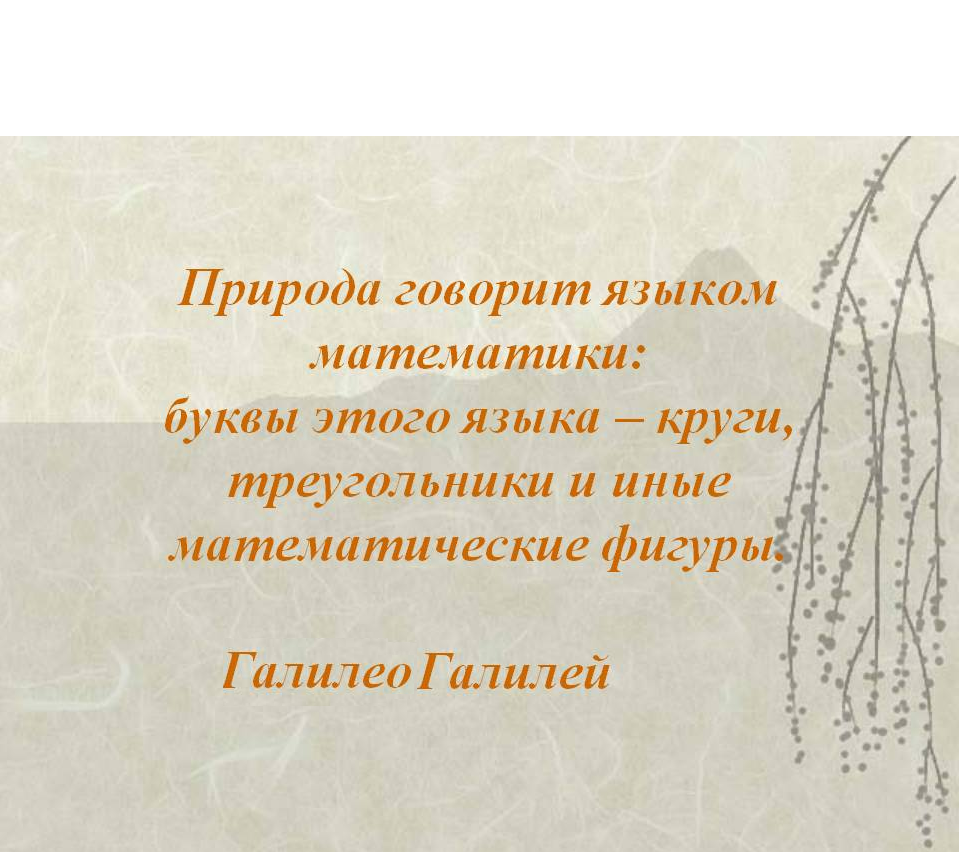 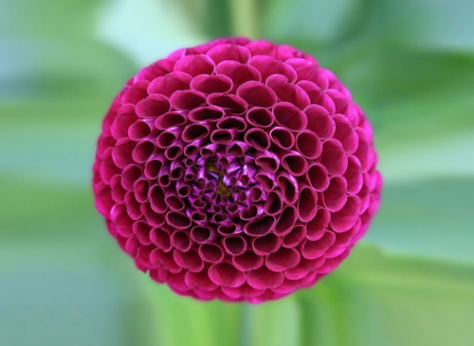 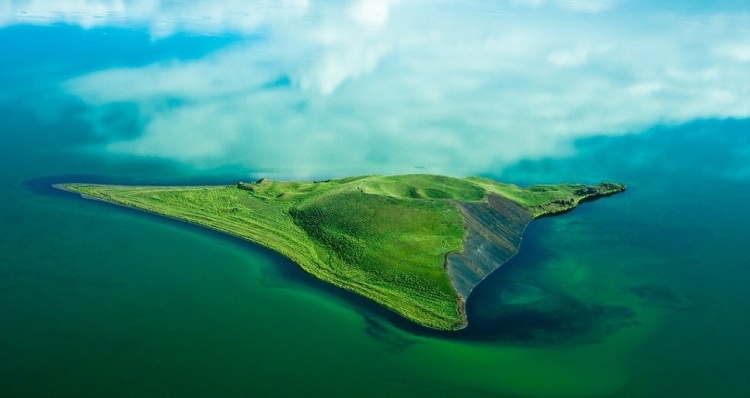 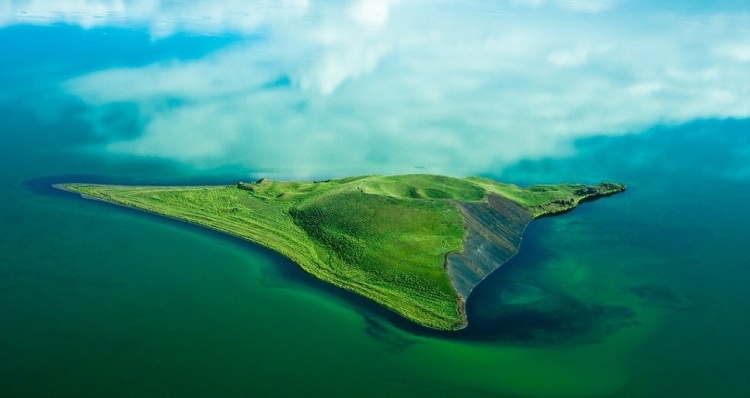 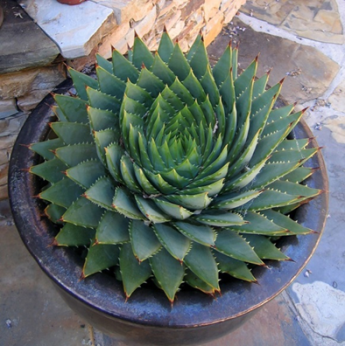 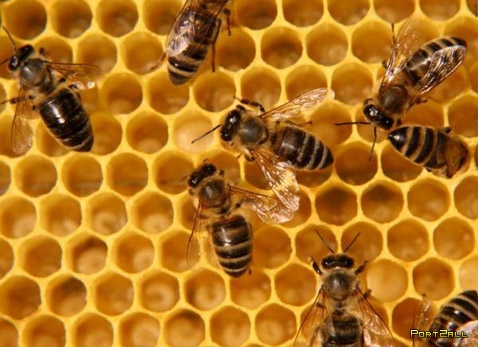 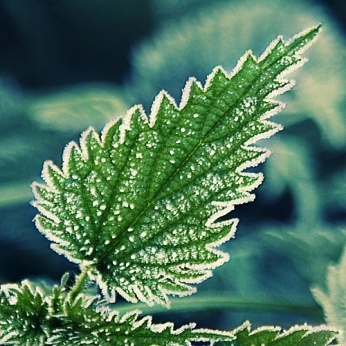 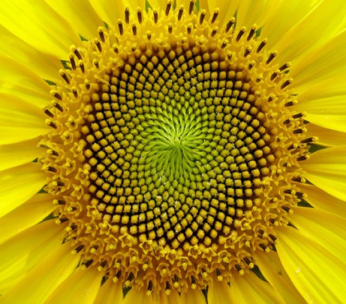 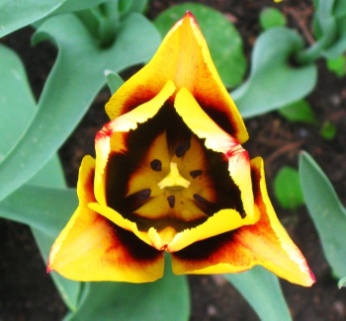 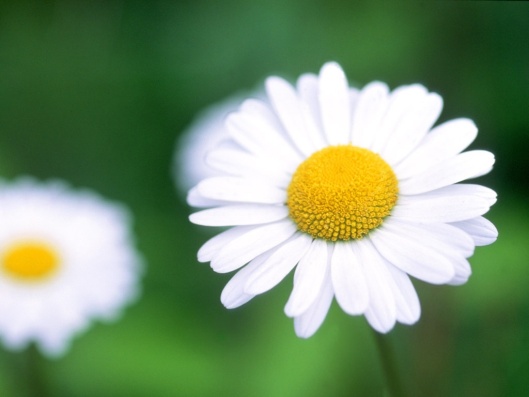 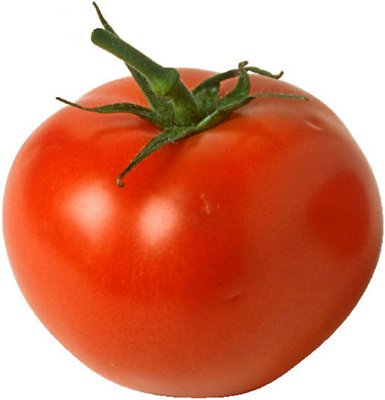 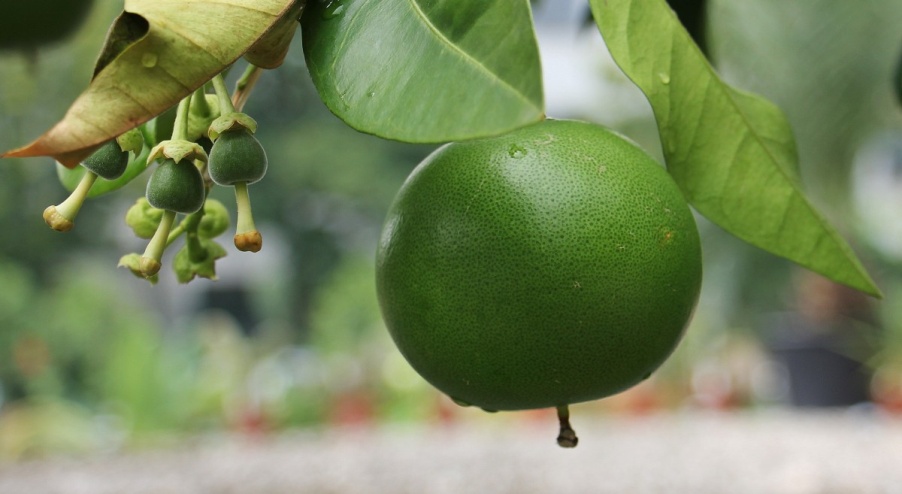 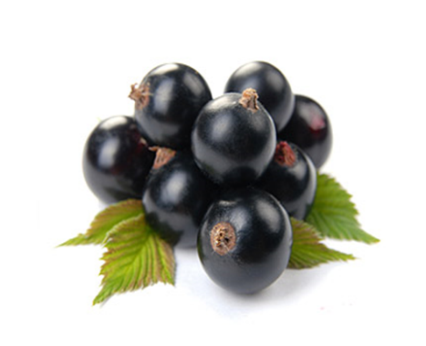 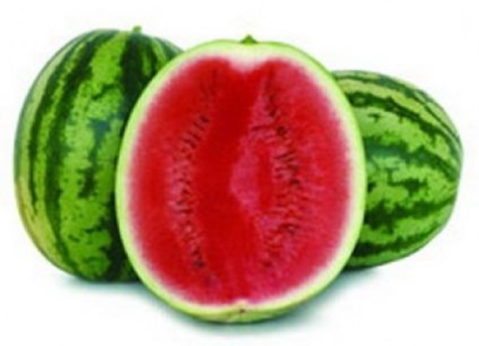 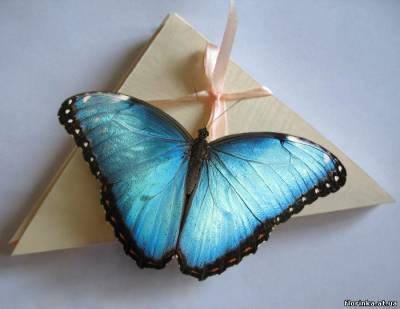 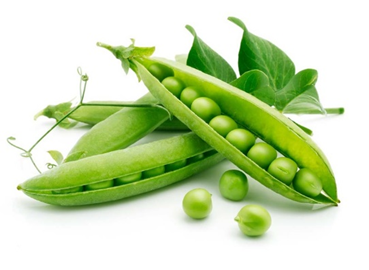 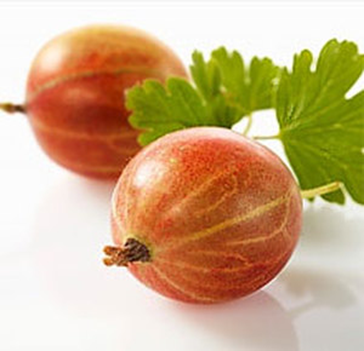 Физ. минутки
Физкультурные минутки (динамическая пауза) — это комплекс физических упражнений, которые сопровождаются стихами или музыкальным сопровождением. Физ. минутки снимают напряжение тела, переключают внимание, восстанавливают работоспособность детей.

Физ. минутки положительно влияют на аналитико-синтетическую деятельность мозга, активизируют сердечно-сосудистую и дыхательную системы, улучшают кровоснабжение внутренних органов и работоспособность нервной системы.
14
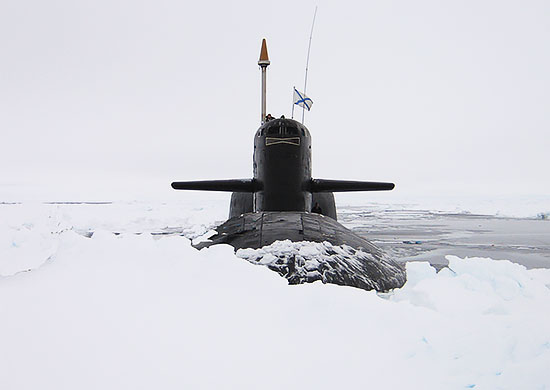 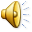 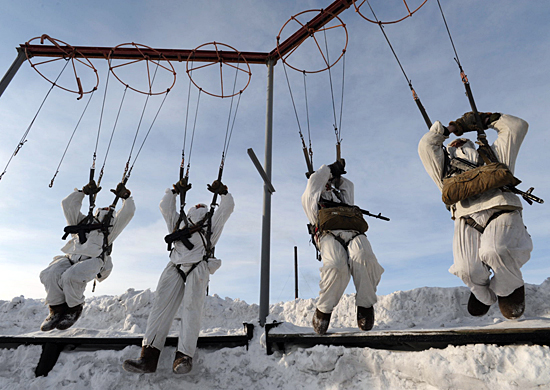 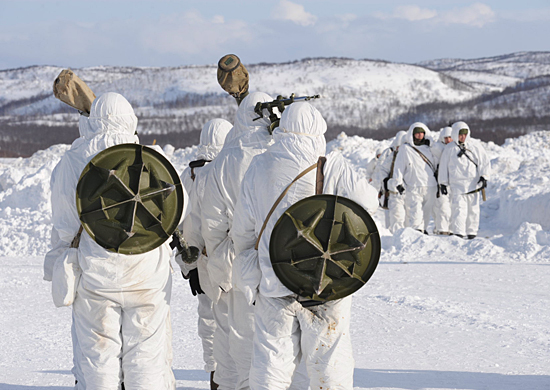 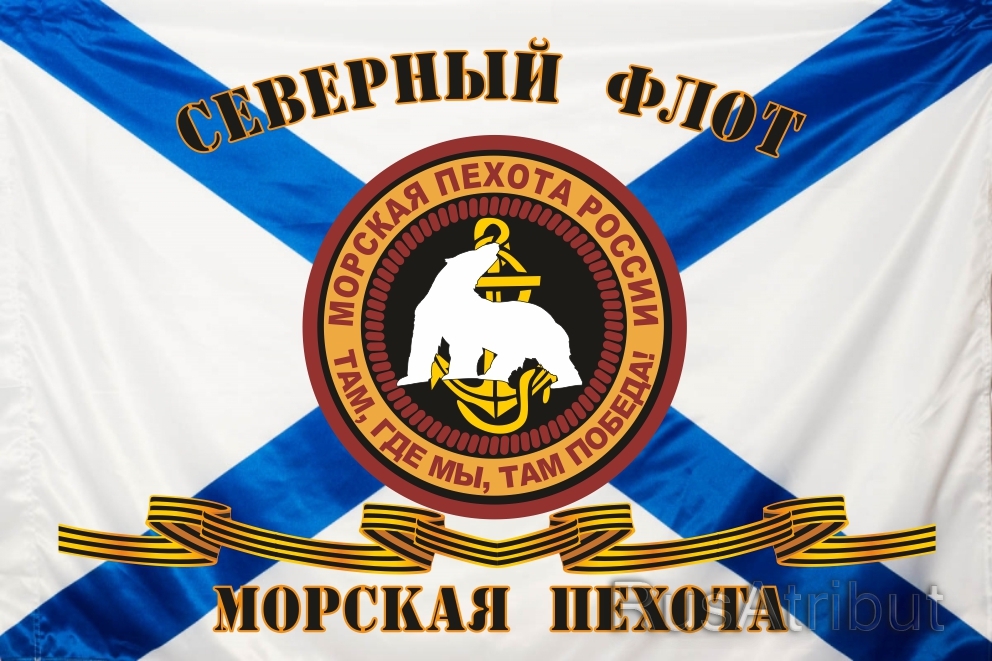 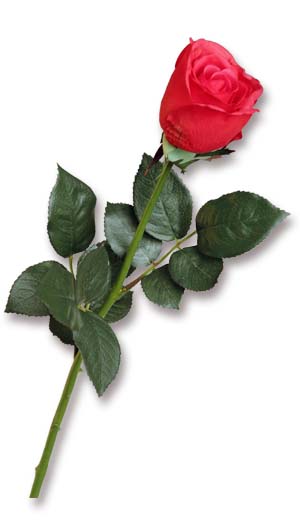 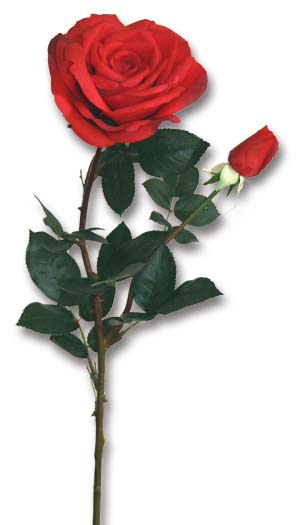 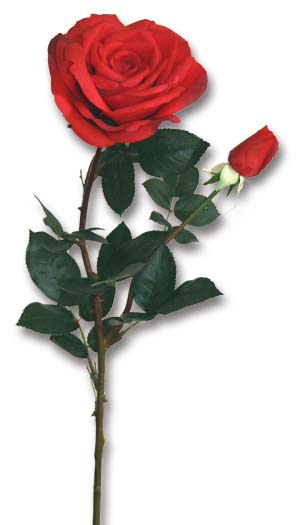 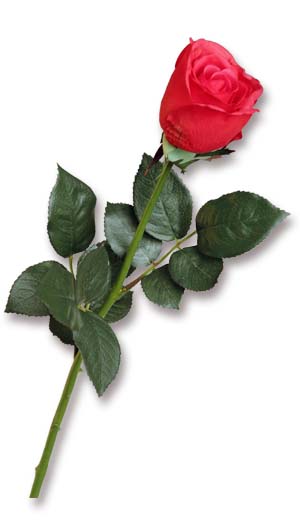 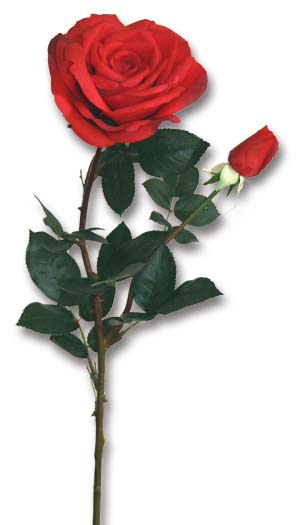 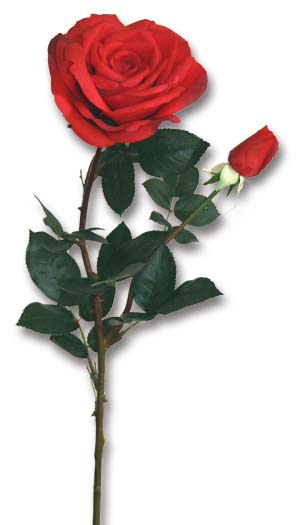 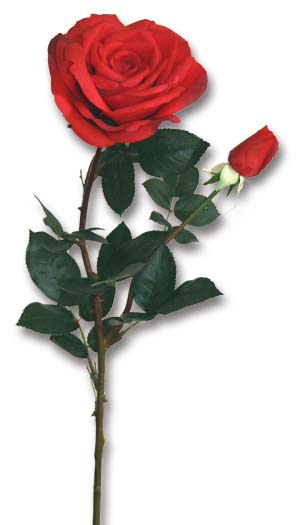 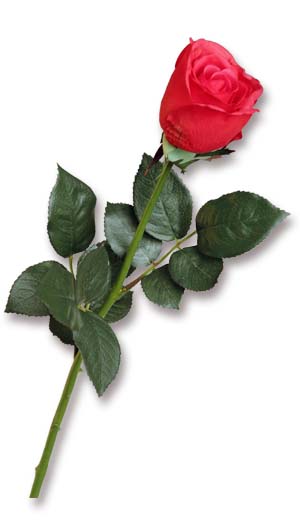 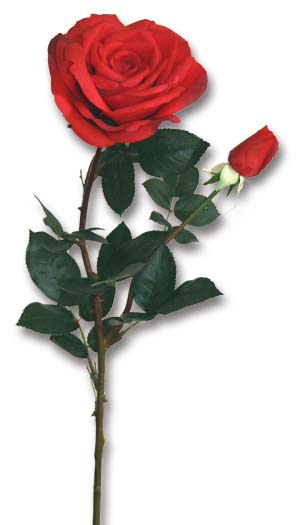 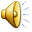 Морская пехота Северного флота 
проходит месячный лагерный сбор
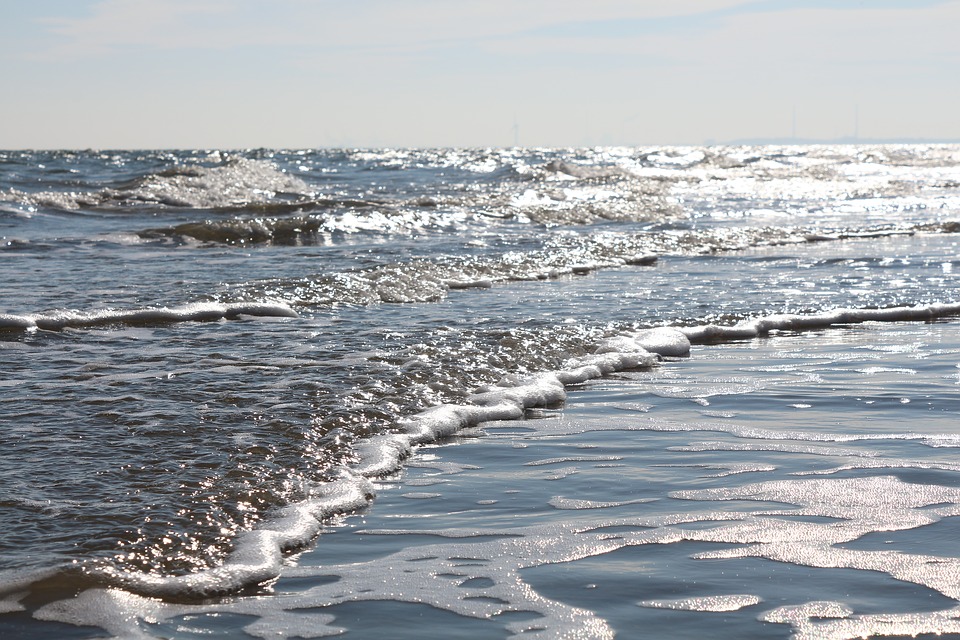 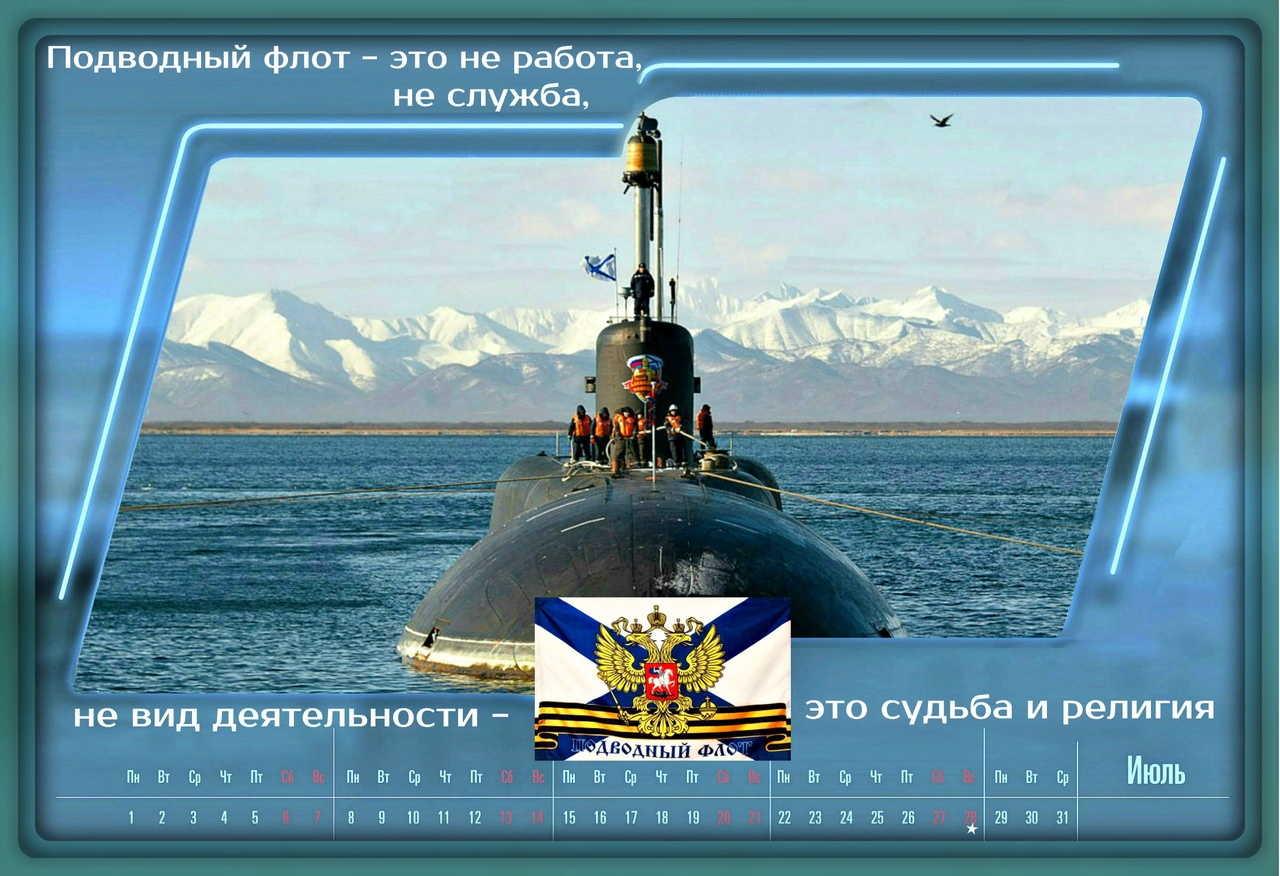 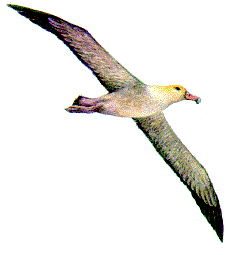 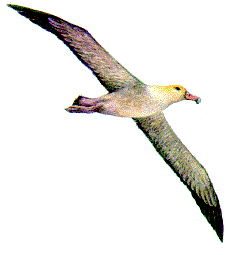 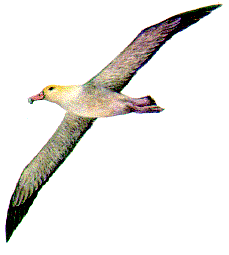 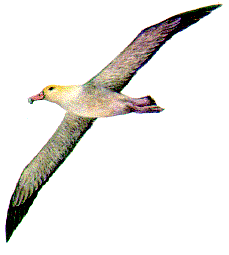 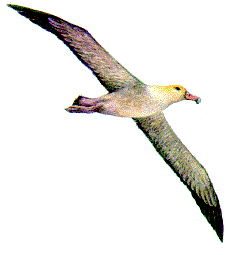 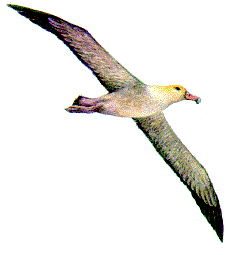 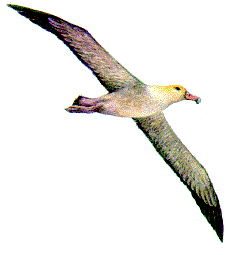 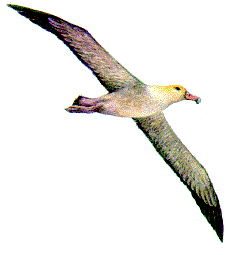 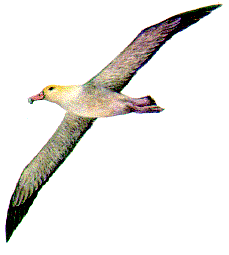 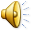 Интерактивные платформы
"Учи.ру" - уникальный всероссийский портал для изучения школьных предметов
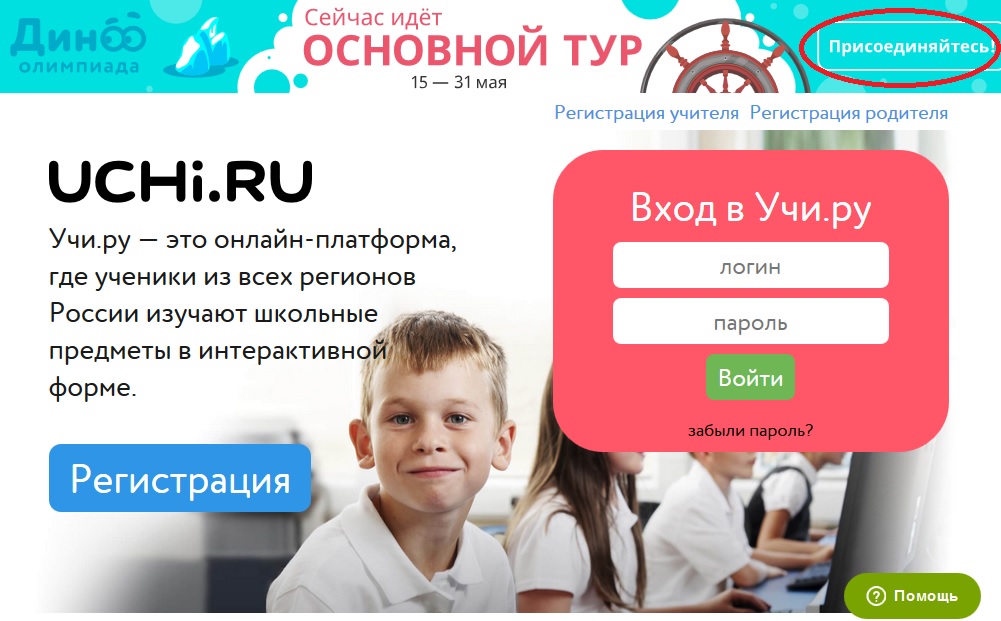 Интерактивные платформы
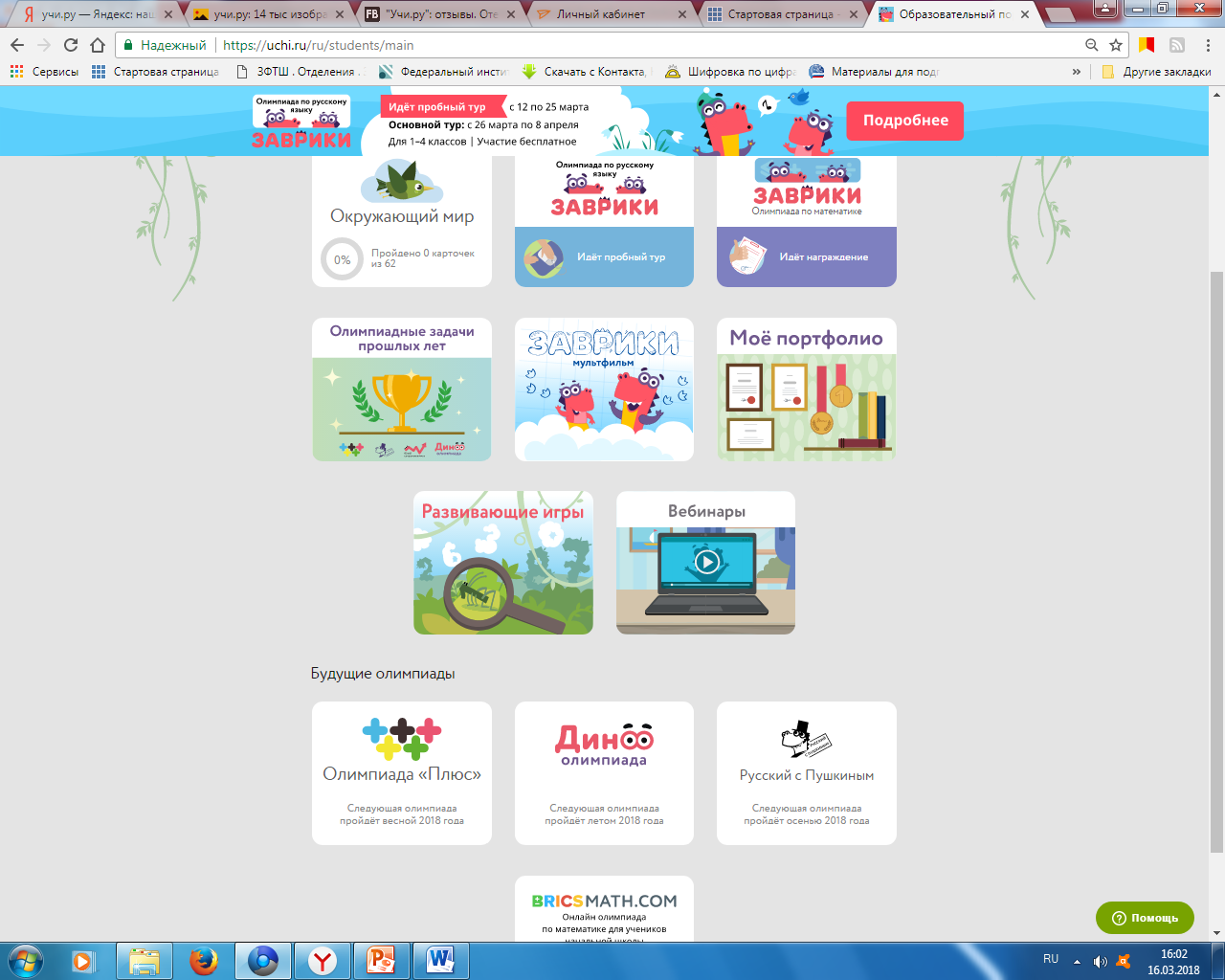 Участие в олимпиадах, подготовка к ВПР, ОГЭ, ЕГЭ
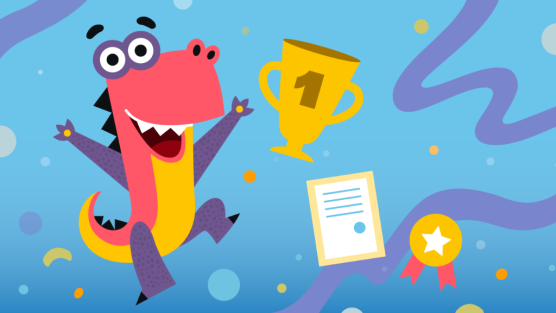 Все олимпиады – бесплатные!
19
Рефлексия
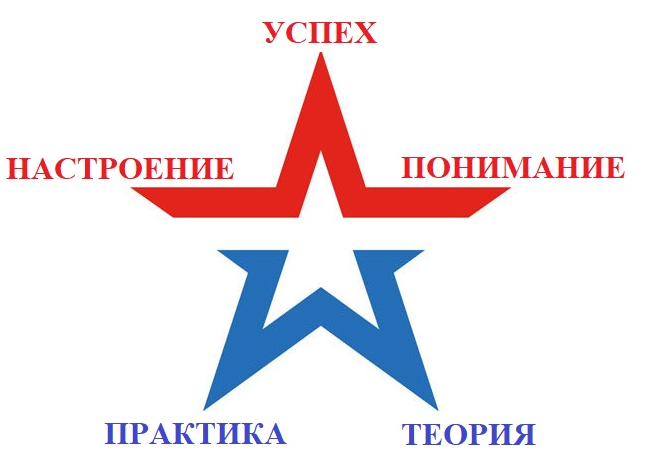 Список использованной литературы
1. Орлова О.В., Титова В.Н.  Геймификация как способ организации обучения // Вестник ТГПУ (TSPU Bulletin). 2015 г. — 60 с.
2. Охлопкова Л.Д. Геймификация как способ повышения мотивации обучающихся в дополнительном образовании // Народное образование Якутии, №4 (121) 2021 г. — С. 148-150.
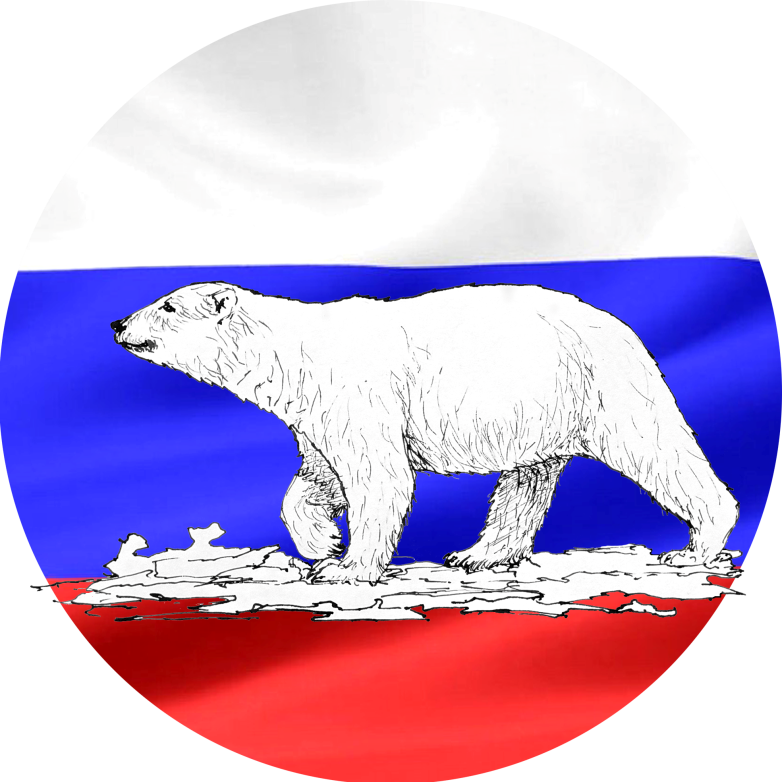 21